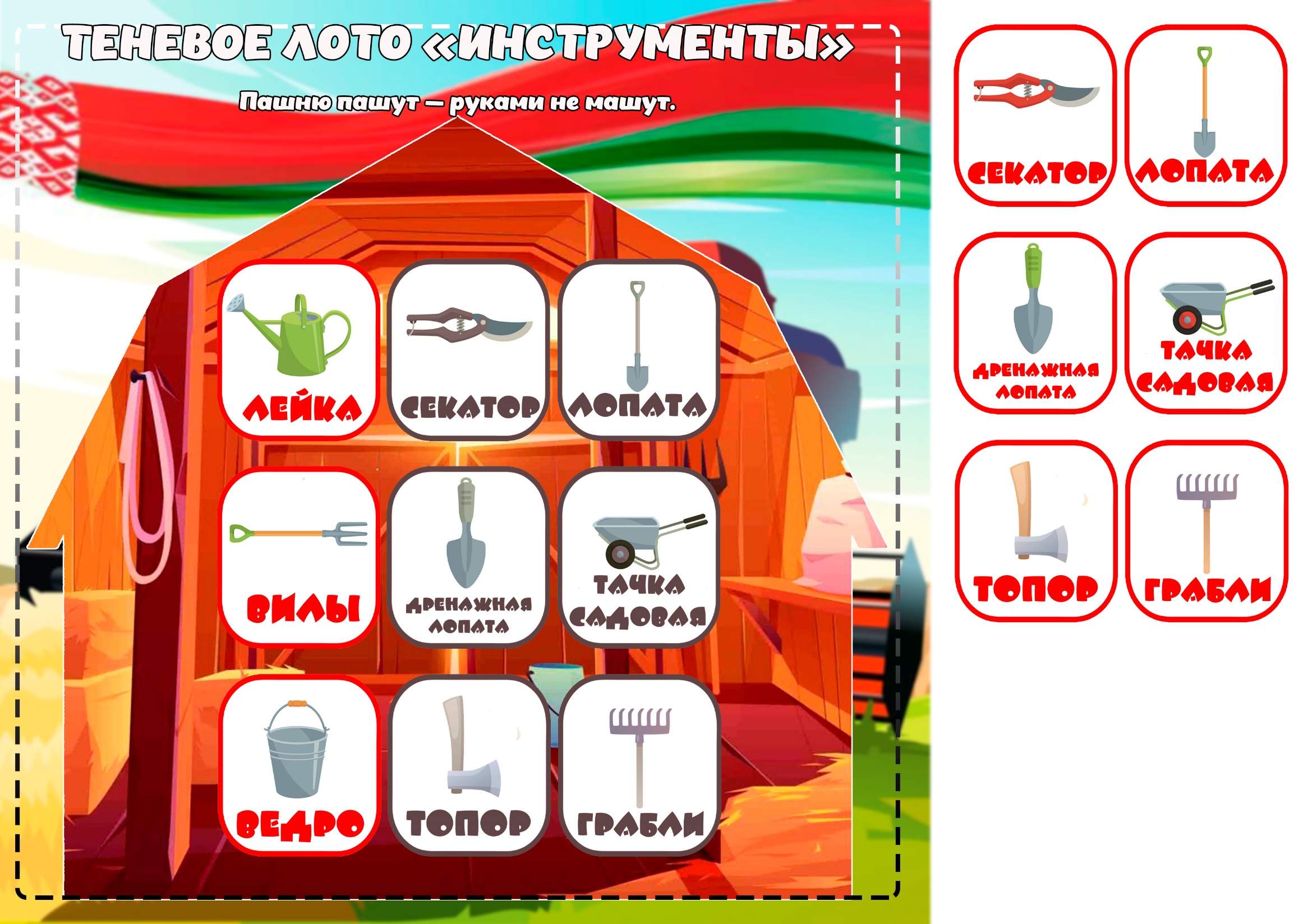 Что нужно для работы садоводу?
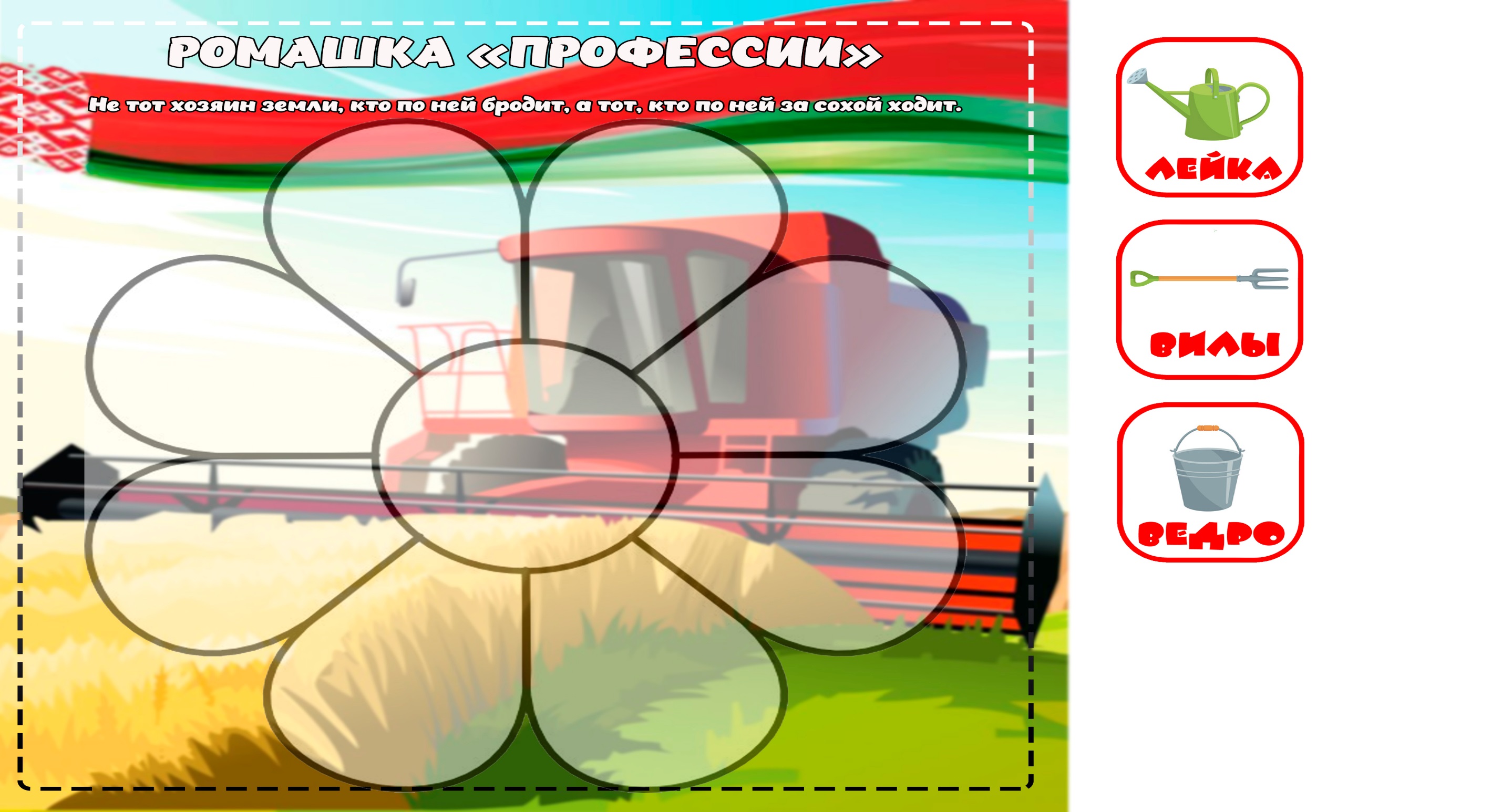 Теневое лото: «Инструменты"
Цель игры: развивать умение находить инструмент по тени и называть его. Уточнить представление детей о том, для чего нужен инструмент.
Материал: игровое поле на котором изображены тени инструментов, игровые карточки на липучках «Инструменты».
Количество игроков: от 1 до 9 человек
Возраст игроков: 5-6 лет (старшая группа)
 Правила  игры:
Садовод предлагает детям игровое поле на котором изображены тени инструментов необходимых для работы садоводу. Ребенок берет игровую карточку  с изображением инструмента и помещает ее на нужную тень. Называет инструмент.
Примечание: игру можно использовать в индивидуальной работе с детьми, а так же в специально организованной деятельности.